Суицидальные мысли,как следствиеопустошеннойдуши
«Не убий»  (Исх. 20:13)
Самоубийство – тягчайший грех
По степени тяжести греха, самоубийство приравнивается к убийству, но если убийца имеет возможность раскаяться, то самоубийца такой возможности себя лишил.

Самоубийство – это последствие тяжелого духовного состояния человека, когда он ставит себя на место Бога, и решает, кому жить, а кому — нет.
Самоубийство — это всегда отсутствие веры, это всегда отчаяние
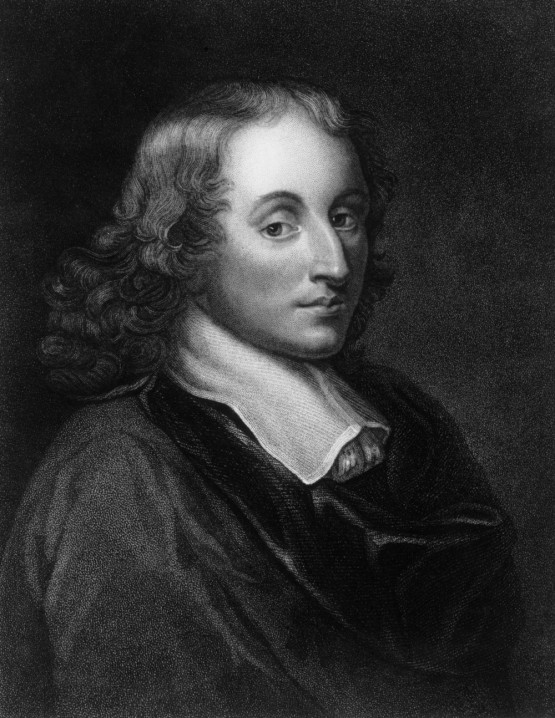 Счастье – побудительный мотив любых поступков любого человека, даже того, кто собирается повеситься.


Блез Паскаль
«Человек ищет, кому поклониться» (Ф. М. Достоевский)
В каждом человеке есть потребность найти что-то высокое; тот смысл , за который можно «уцепиться». 

Пока человек не найдет этого пусть часто и ложного идола, то жизнь пуста, она не имеет цены.

Но тут есть опасность оценить дорого то, что вообще ничего не стоит или слабо оценить свою жизнь.
Баланс в воспитании:
Нет «гиперопеке»!
 
Акцент на активной роли и значении ребенка для близких здесь и сейчас.

Постоянное напоминание о важности его занятий и увлечений для окружающих и него самого в будущем.
Основные причины подросткового суицида
Правильные и разумные действия родителей и близких в случае суицидальных наклонностей подростка, способны нивелировать практически любую причину потенциального суицида
Некоторые общие рекомендации при общении с подростком:
Искренность в общении;
Не обижаться на невнимание и занятость подростка;
Не расспрашивать с напором, раздражительностью, осуждением;
Разговаривать сдержанно и с уважением;
Делиться своими планами;
Хвалить чаще.